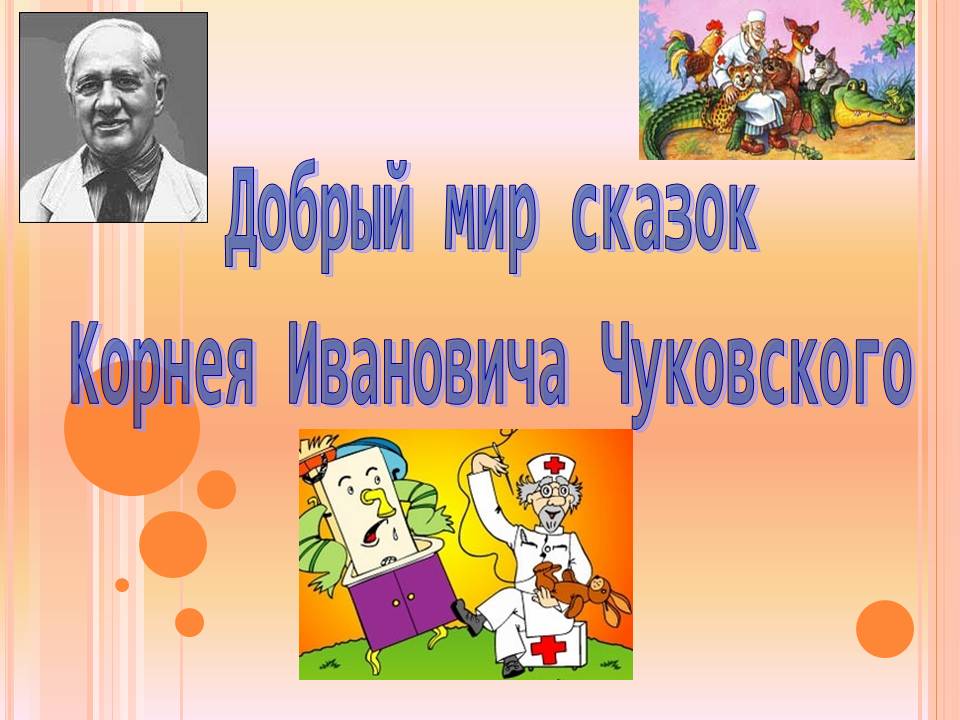 МДОУ «Детский сад № 150»
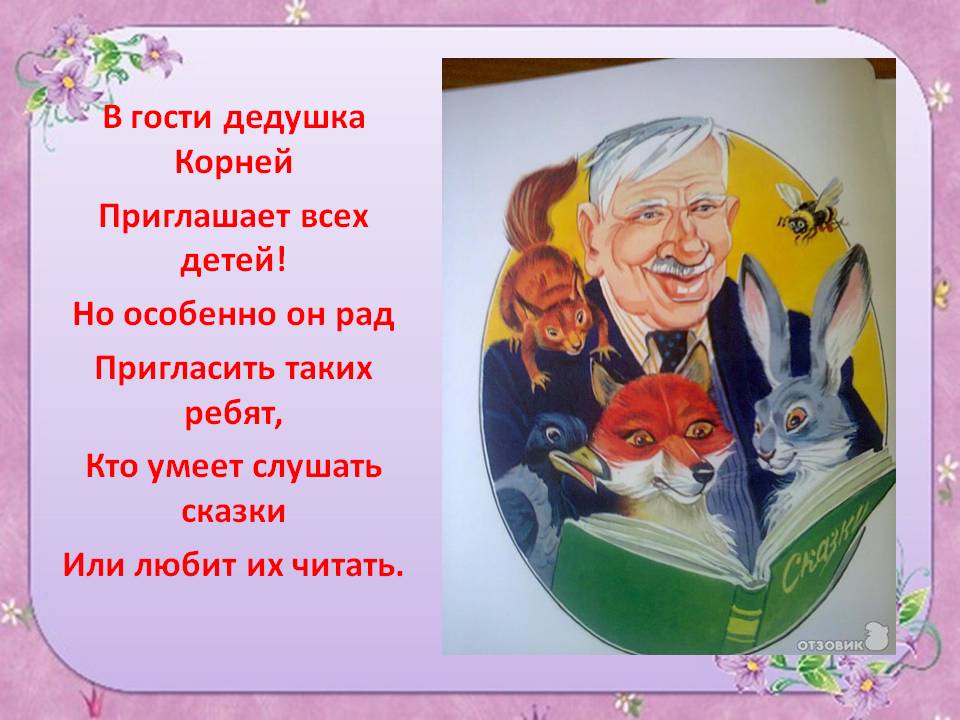 https://chukovskiy.su/skazki/
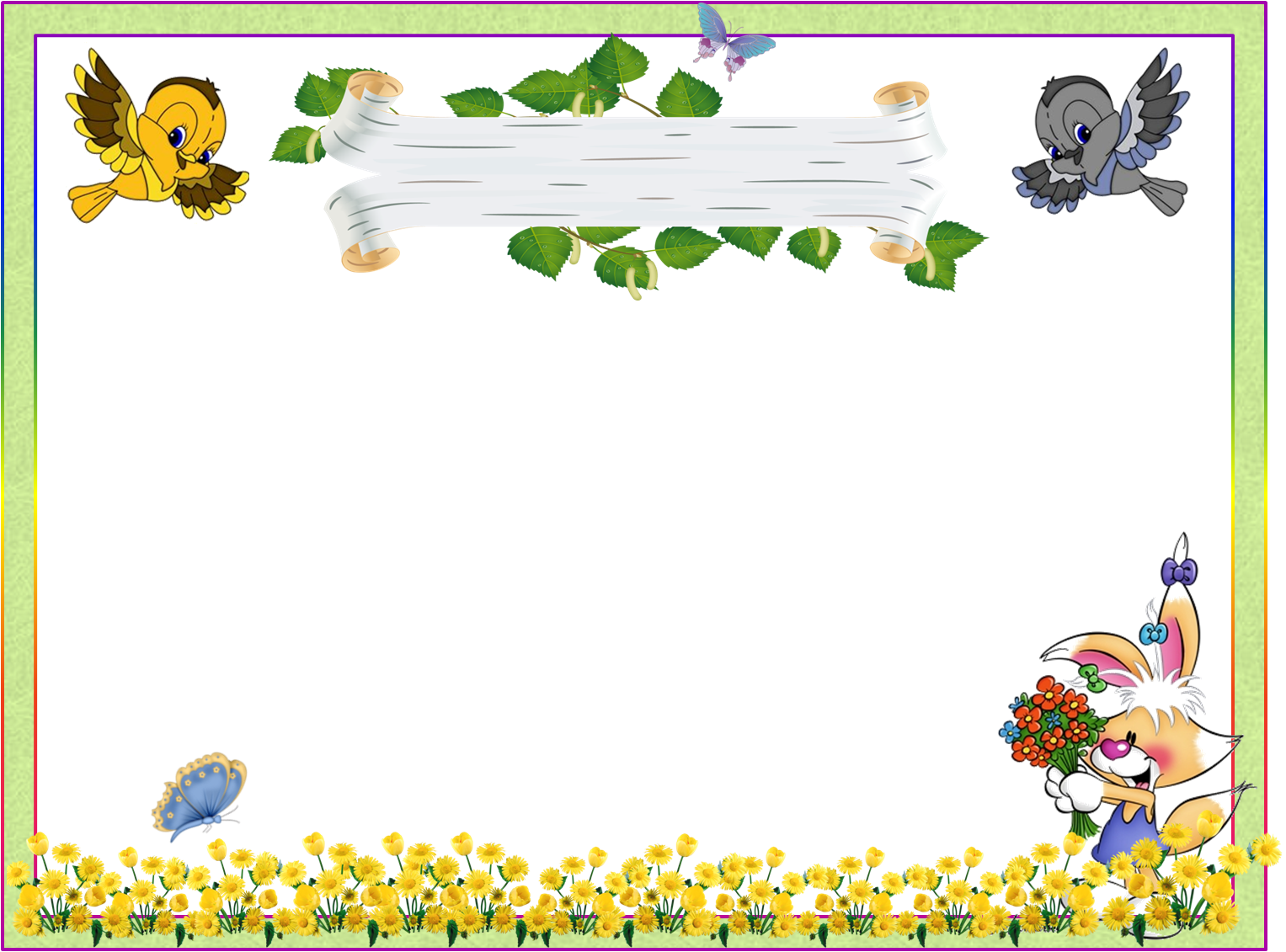 Викторина«Угадай сказку по картинке!»Сыграем?
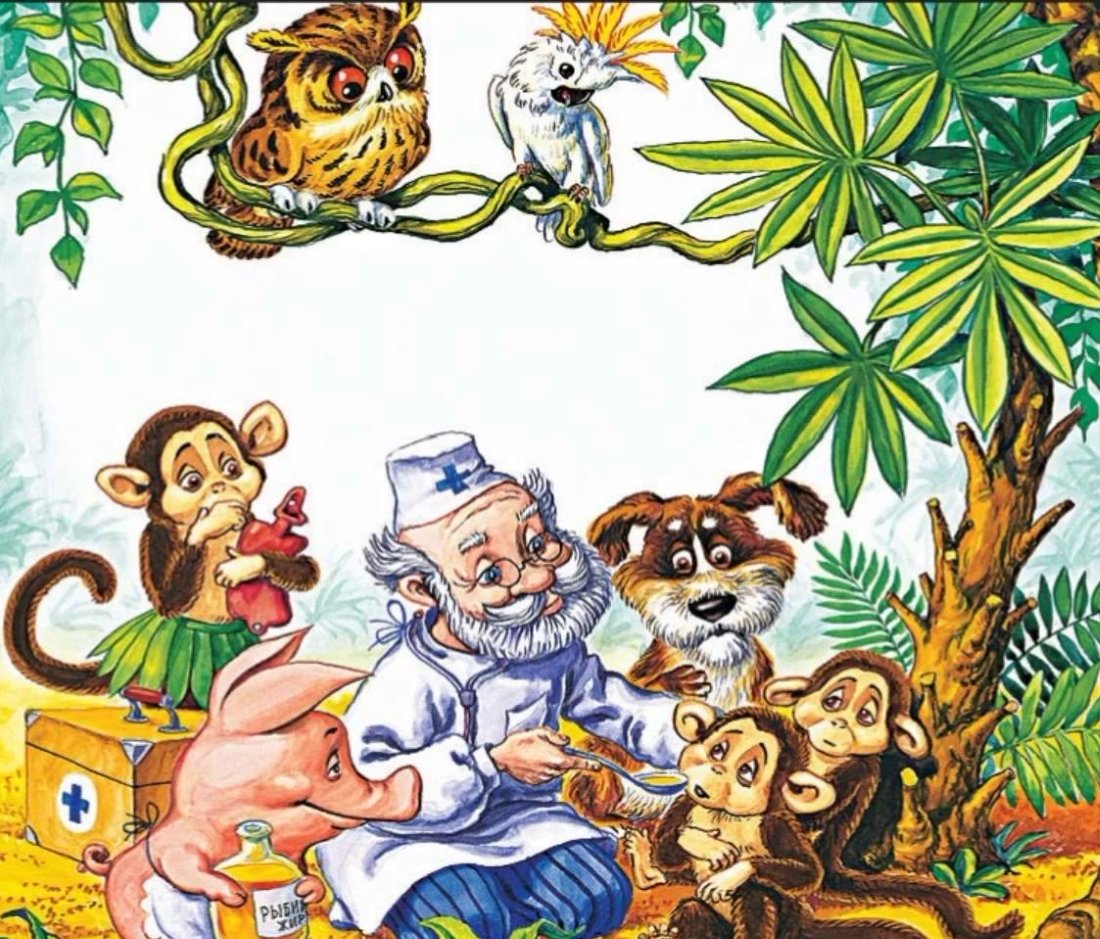 Угадай, малыш, что это за                 сказка?
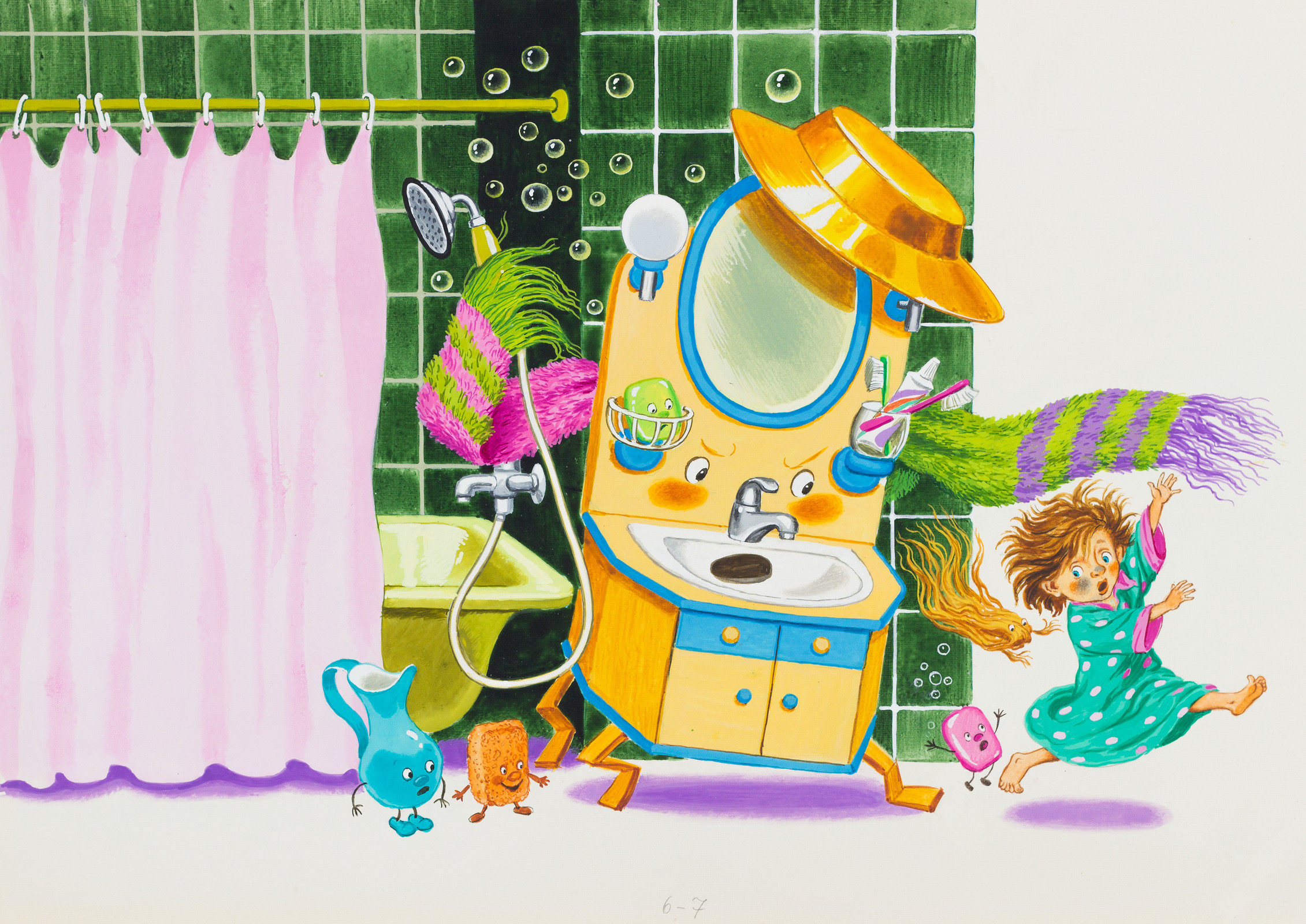 А эту сказку узнаешь?
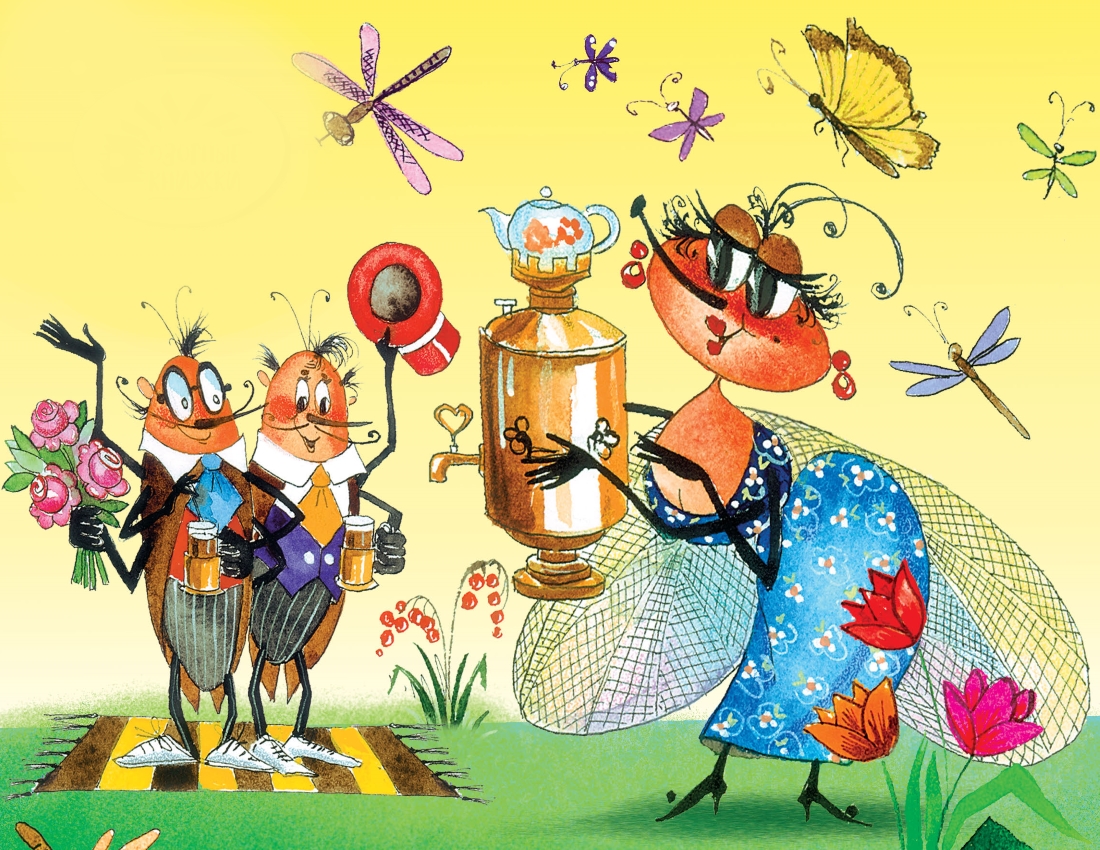 Кто герой этой сказки?
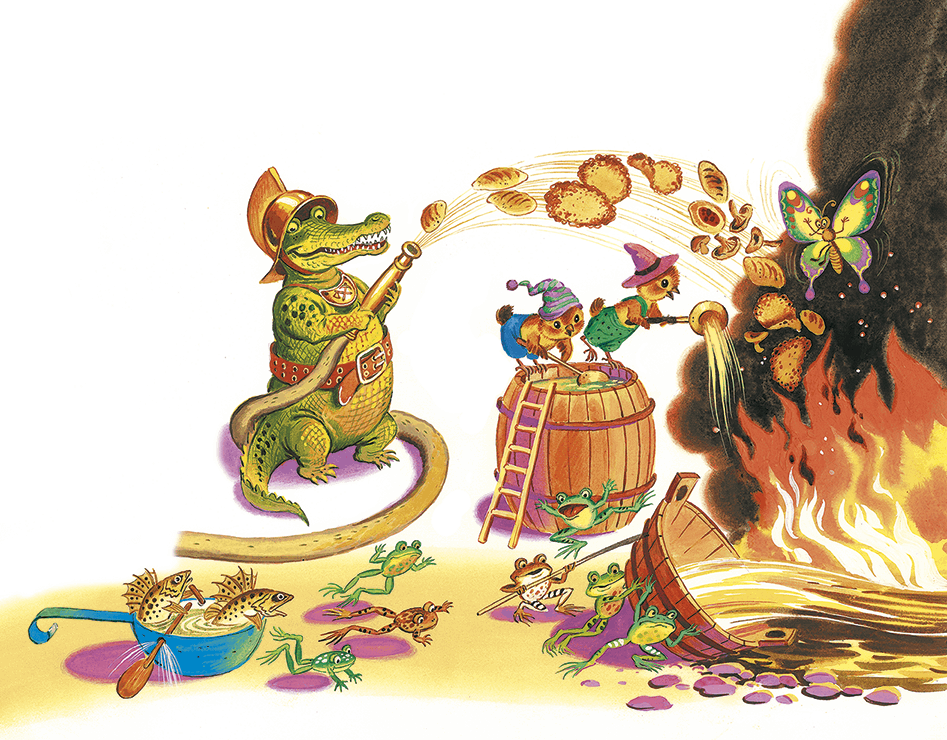 В какой сказке тушили море пирогами?
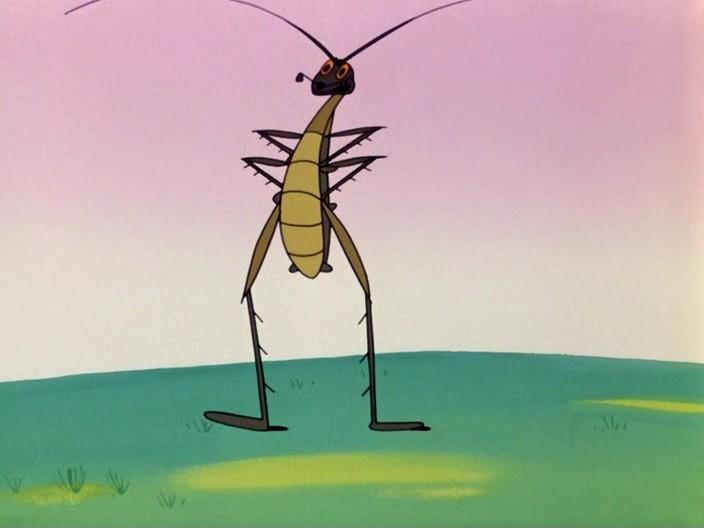 Узнали этого героя?
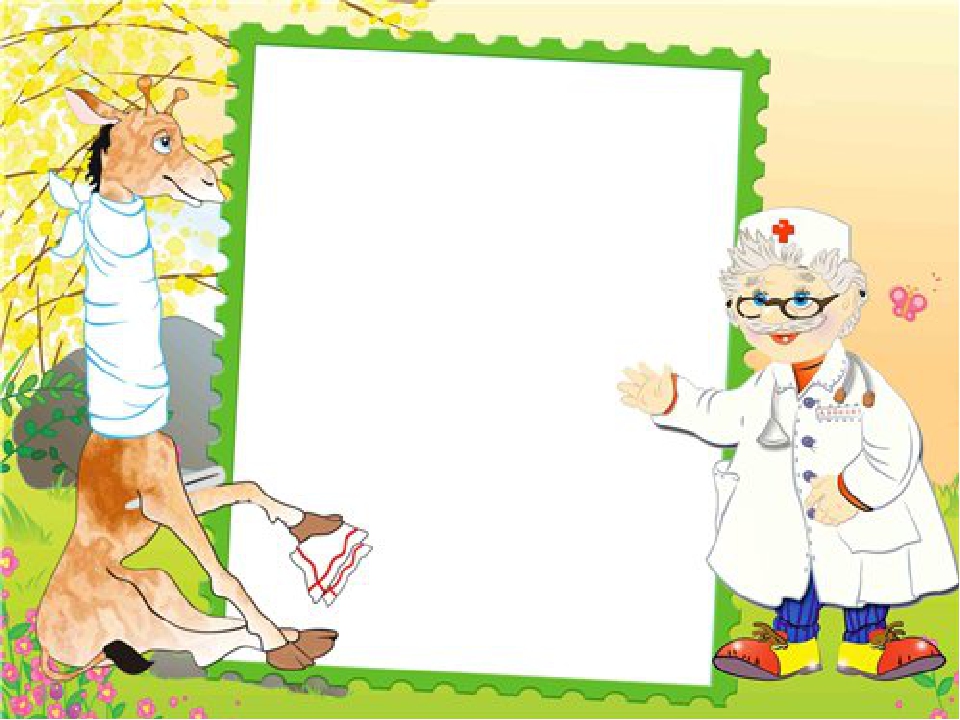 А сейчас, ребята, герои сказки «Айболит» предлагают вам сыграть в мини-игру!
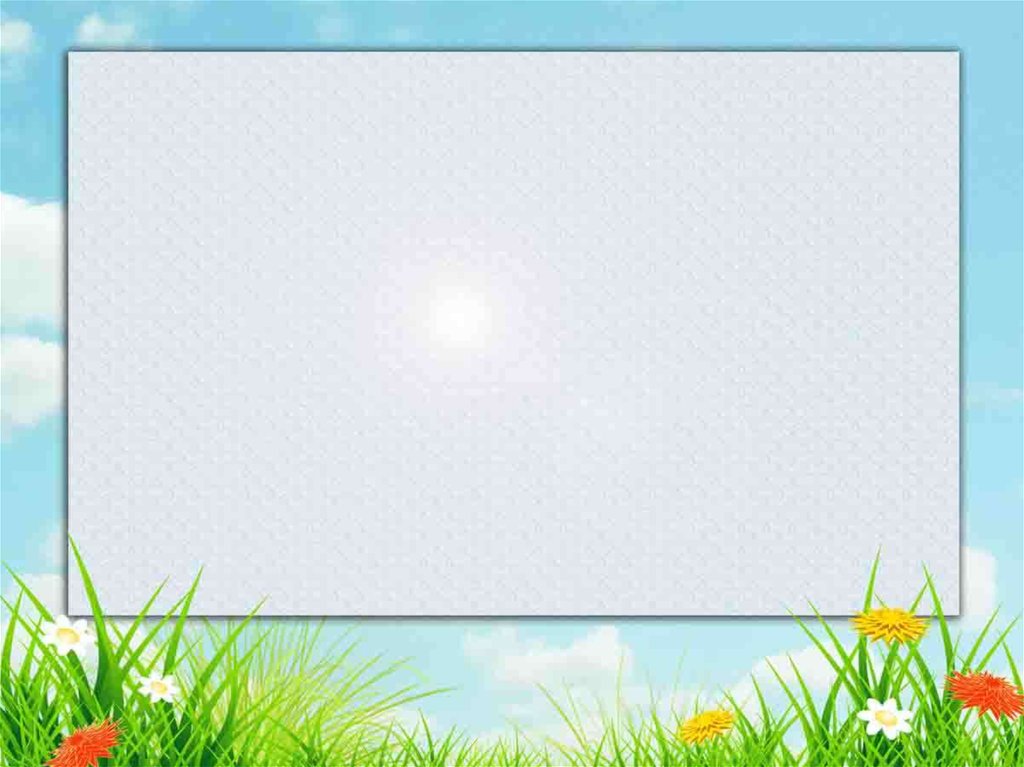 Распредели картинки по группам,            а родители тебе помогут!К какой сказке относится каждая картинка?
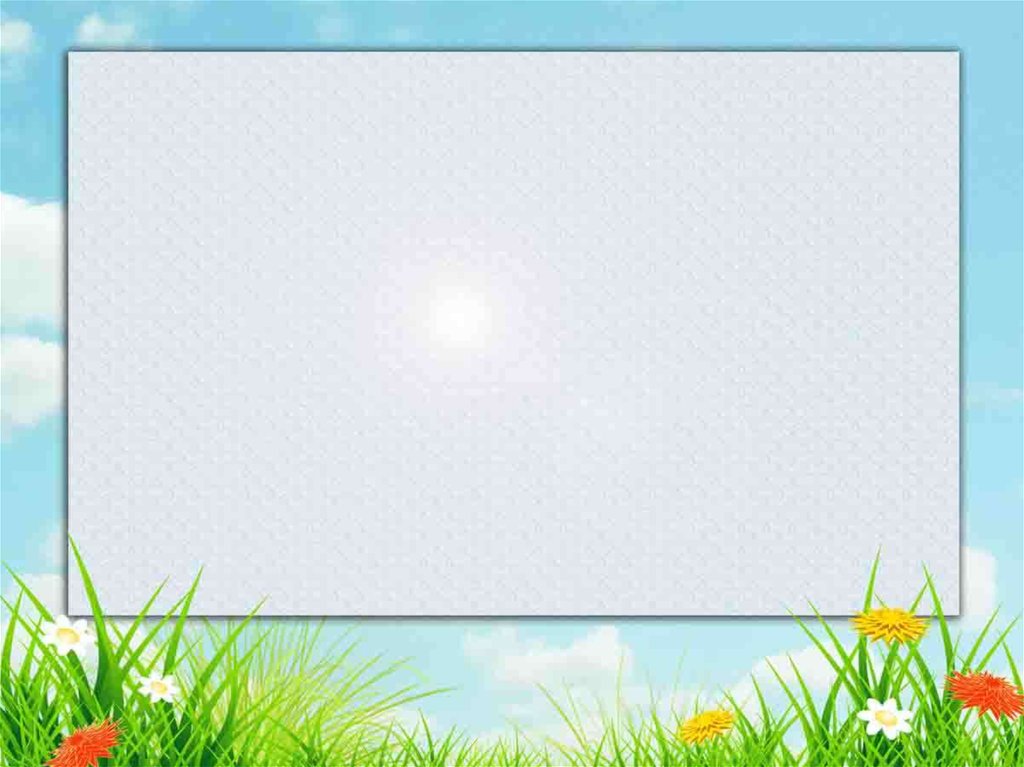 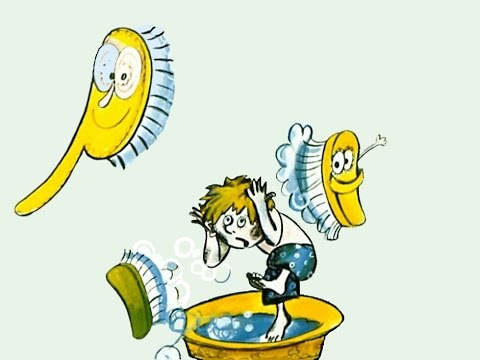 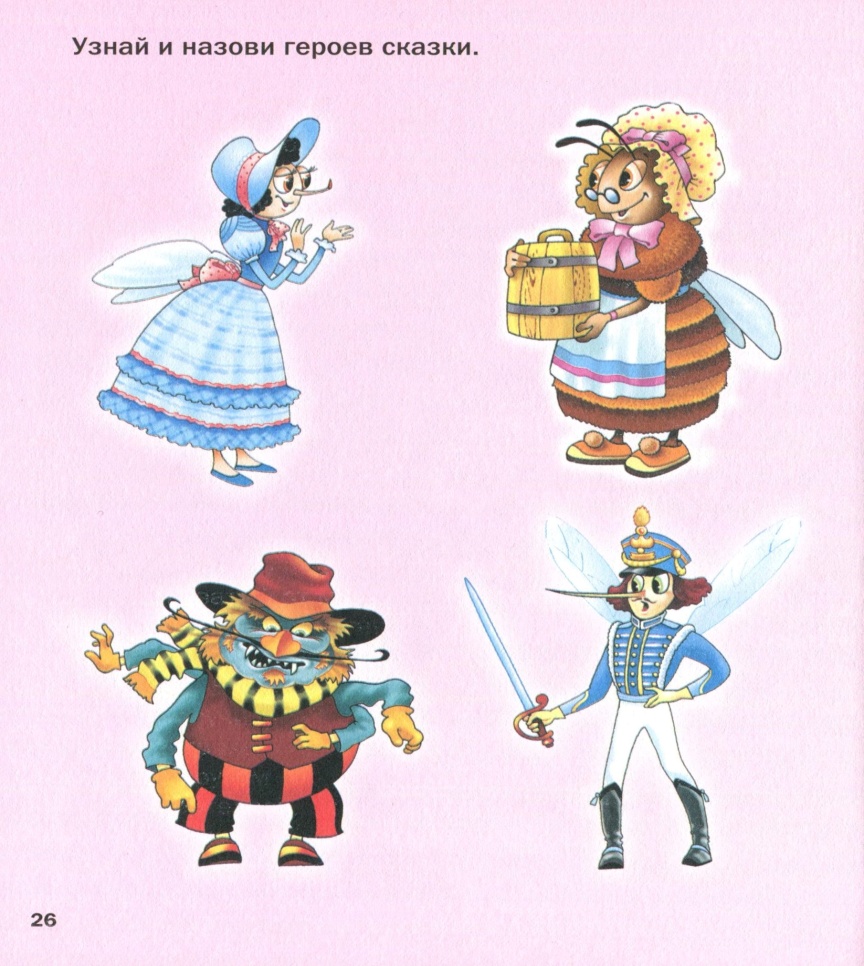 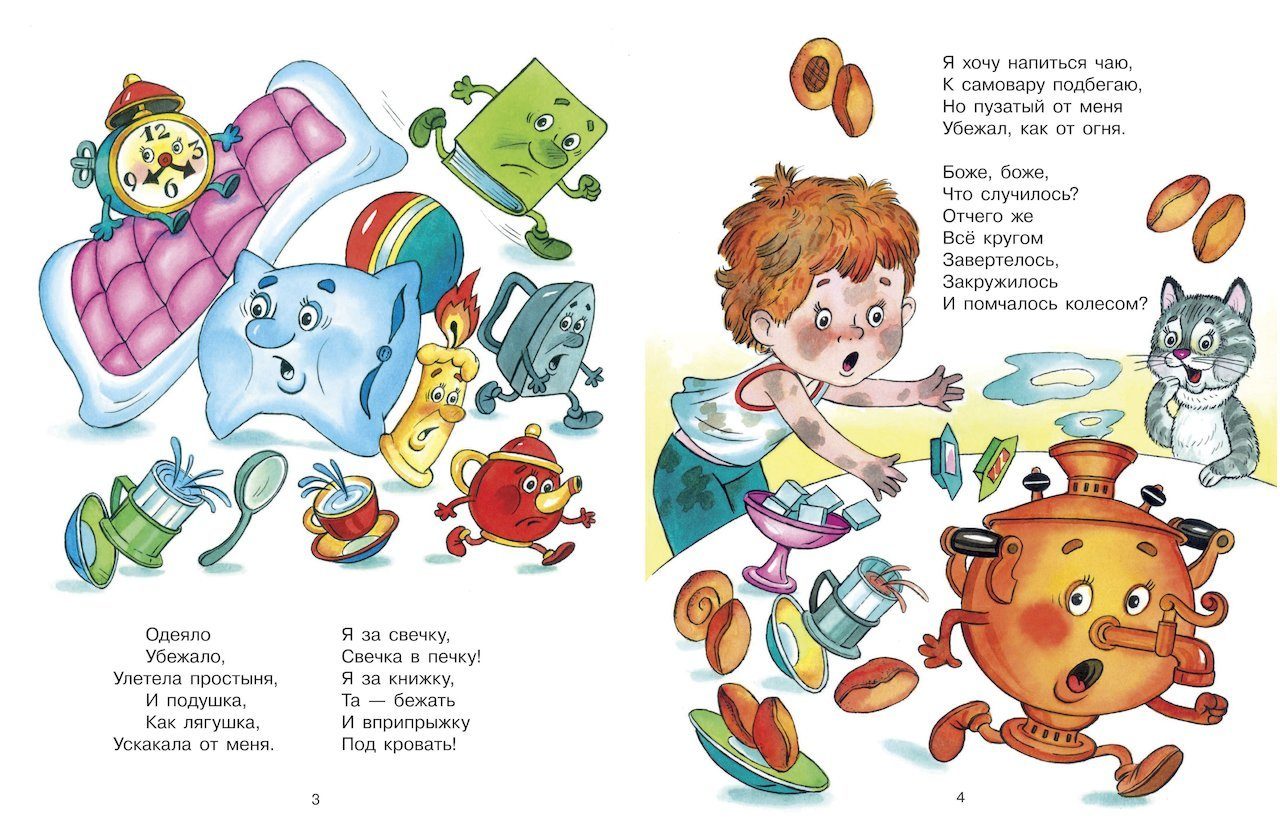 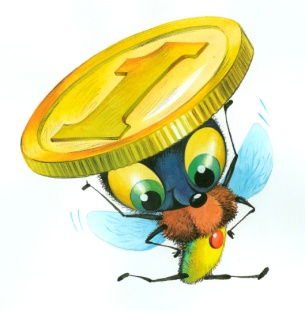 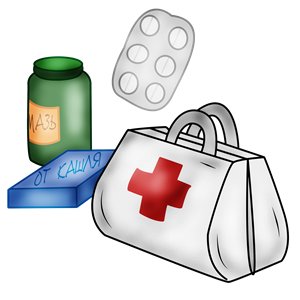 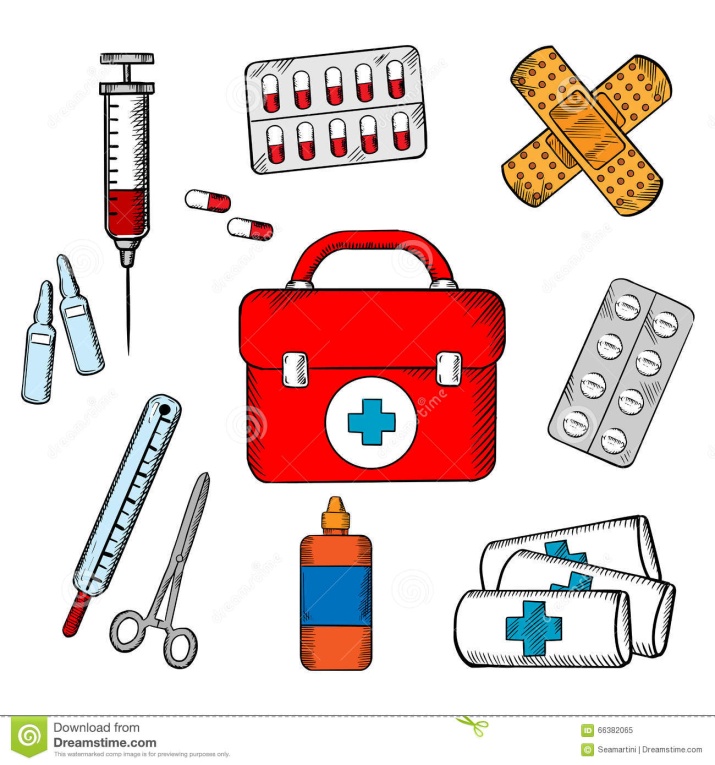 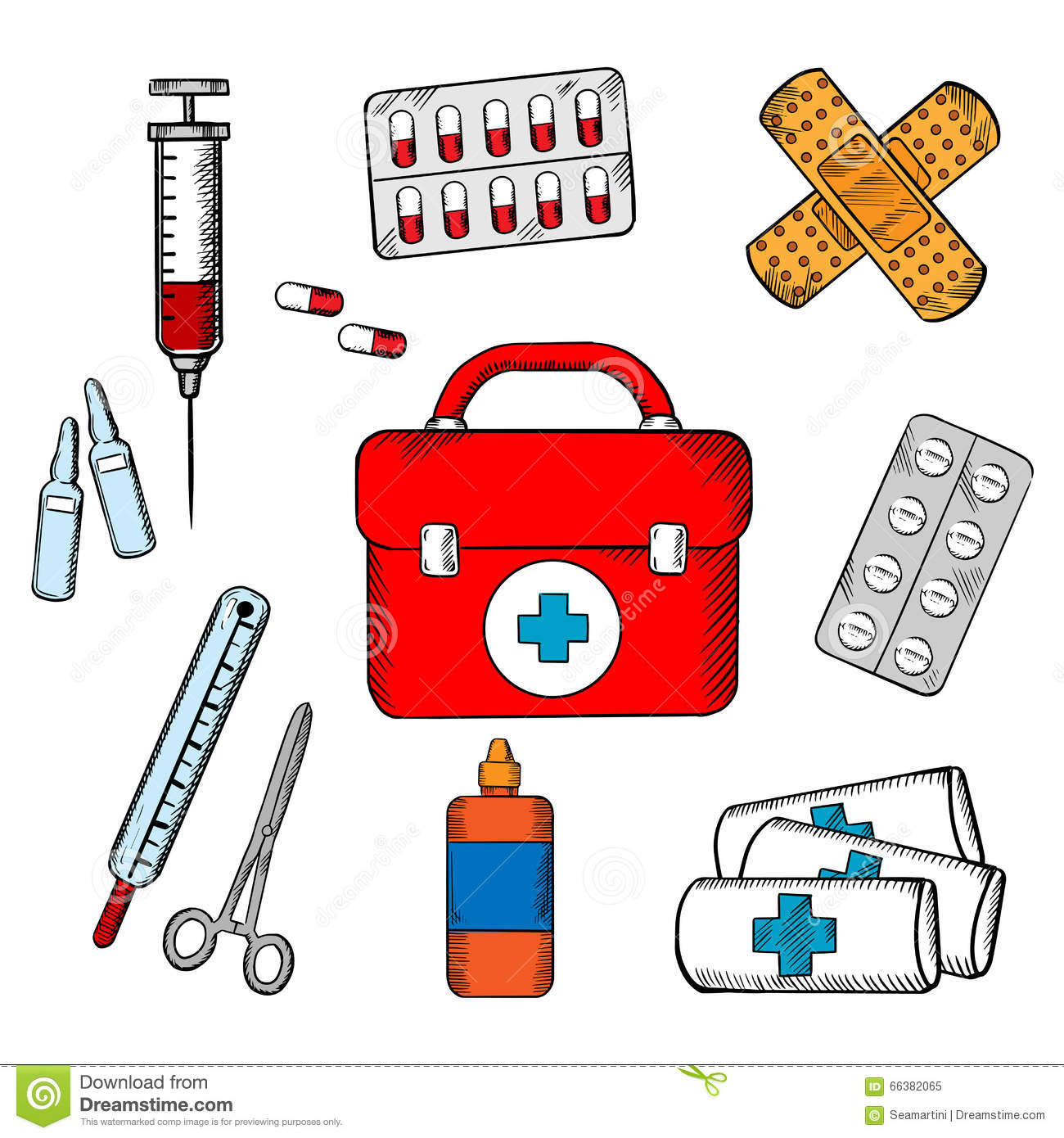 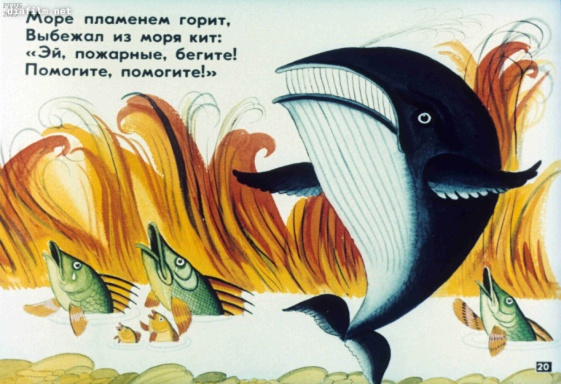 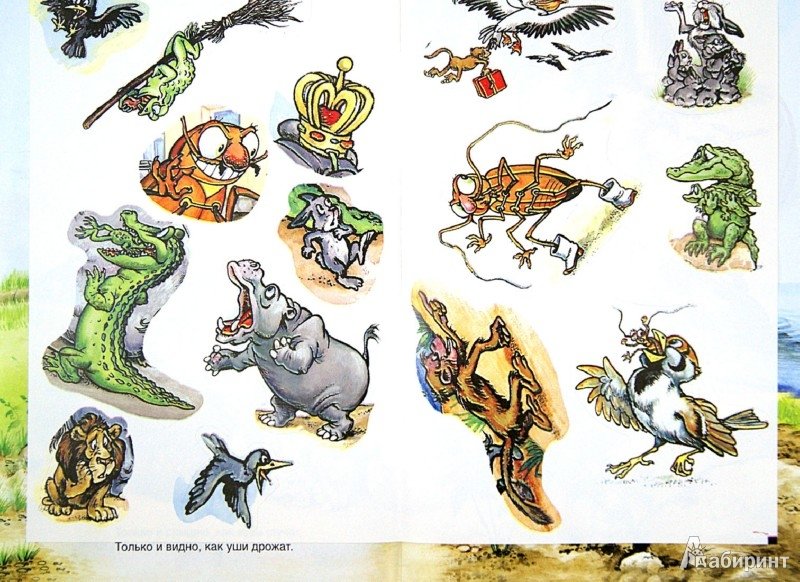 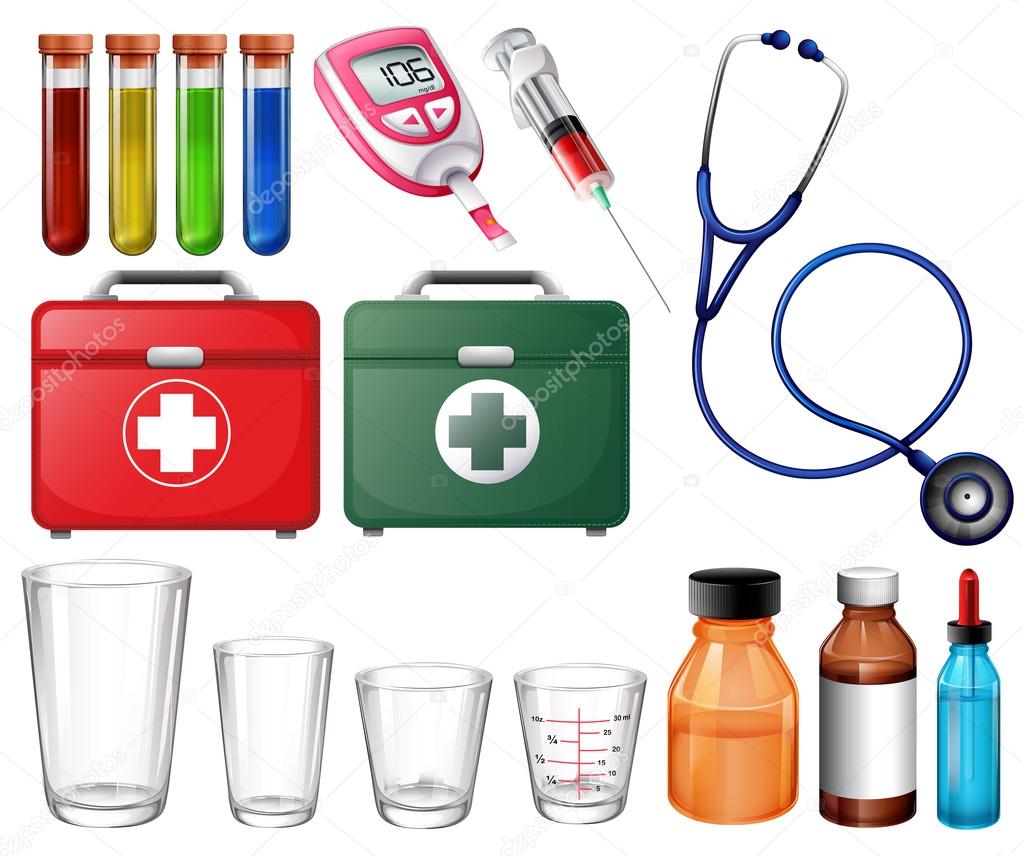 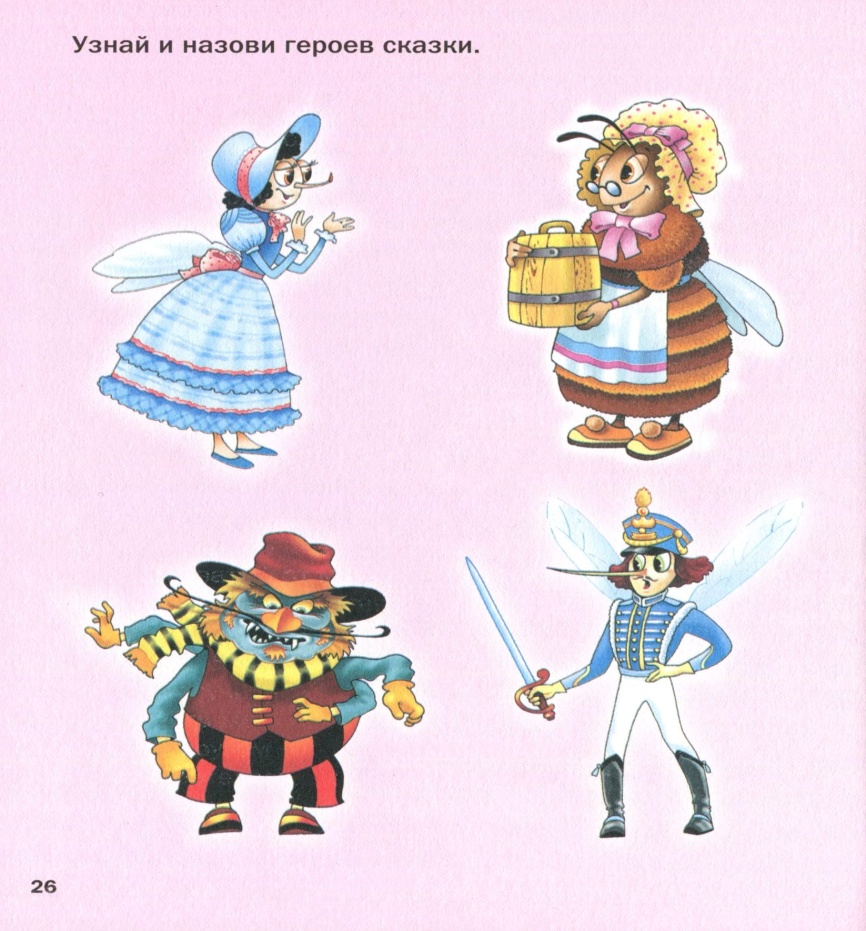 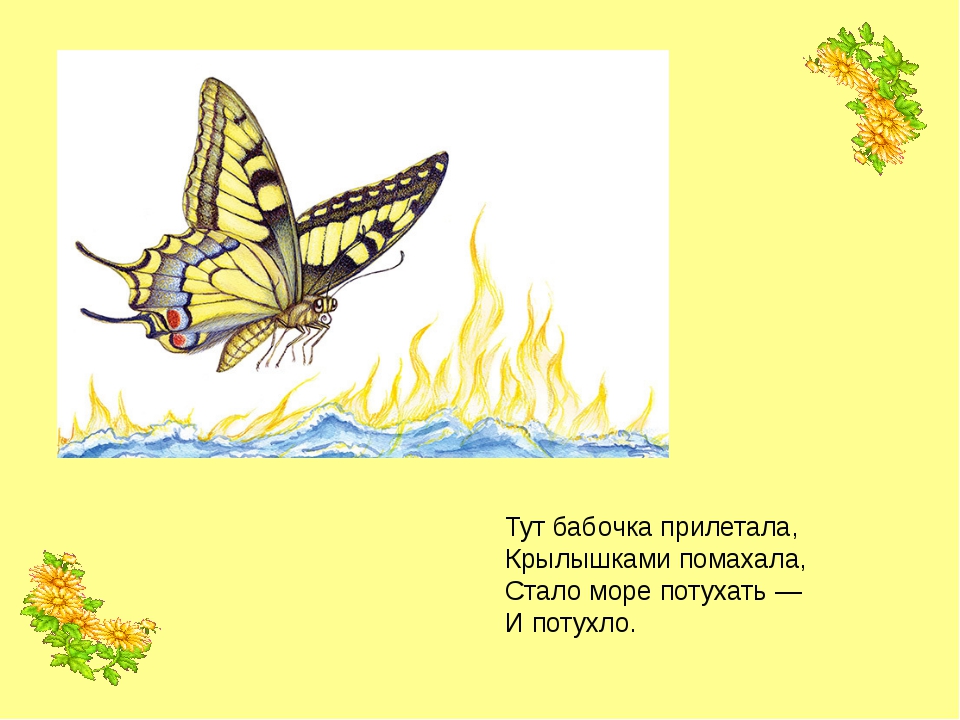 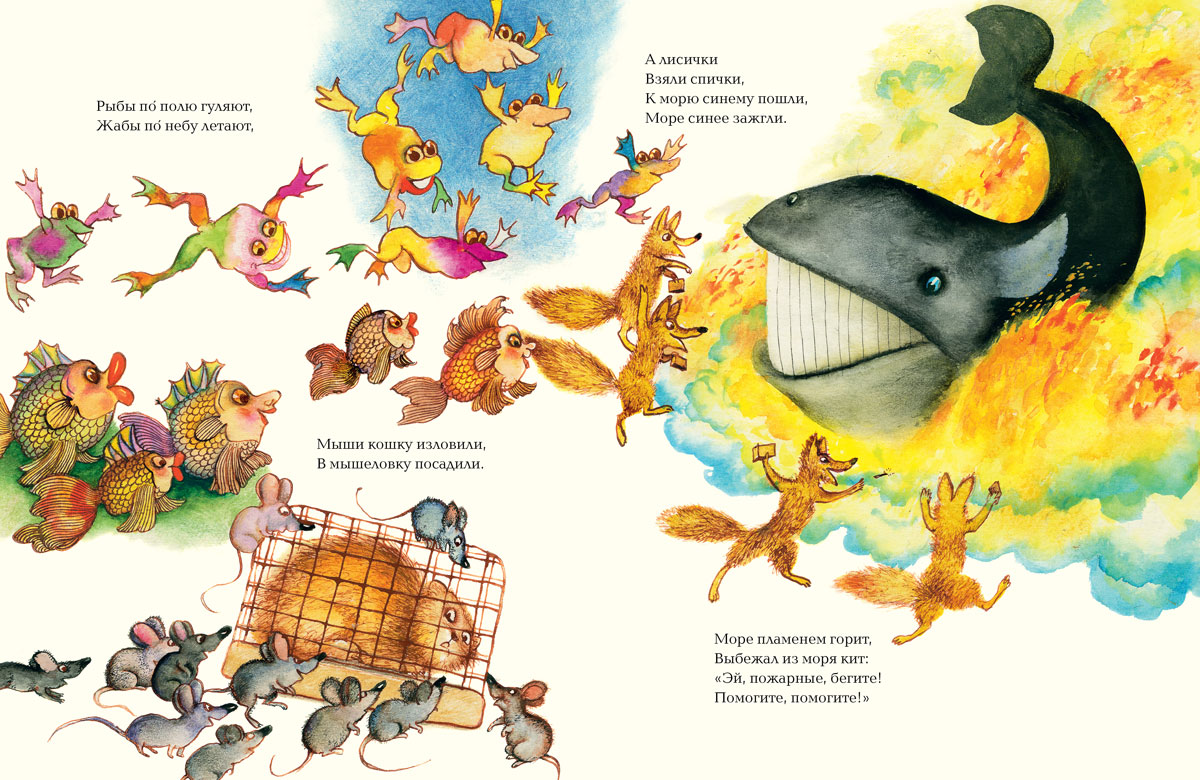 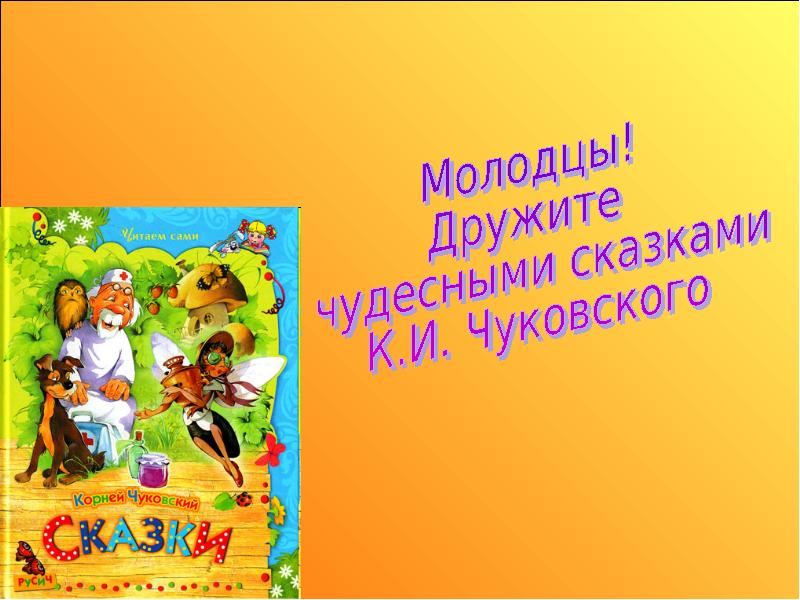